Elåret 2014
Diagram ur rapporten
Omsättning på den fysiska respektive finansiella elmarknaden
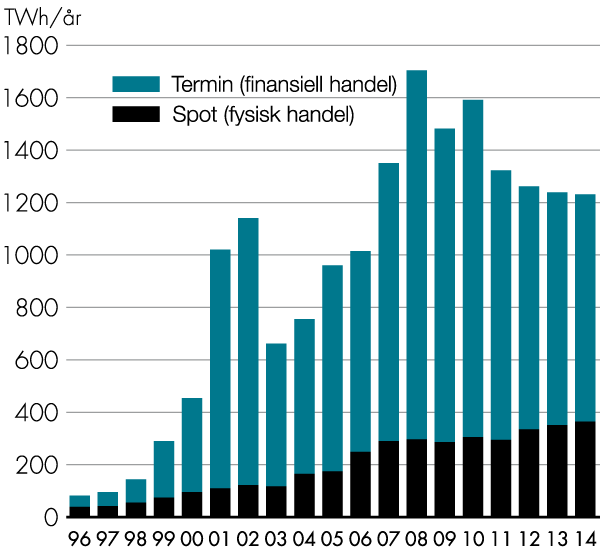 Källa: Nord Pool Spot
Elanvändningen i Norden sedan år 1996, TWh
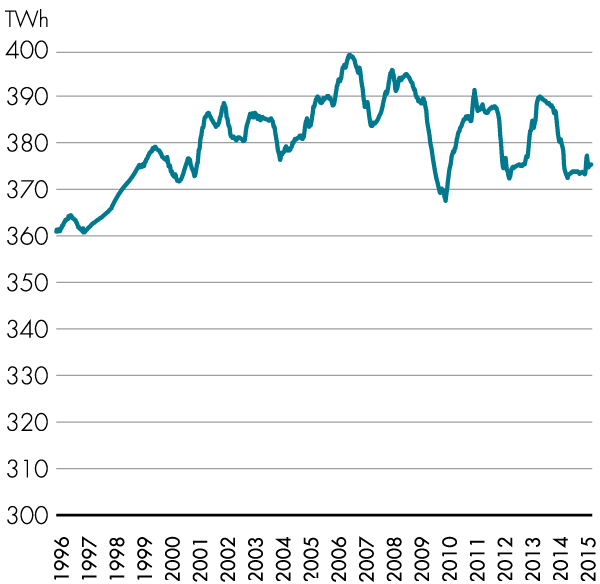 Källa: Nord Pool Spot
Elspotpris Nord Pool Spot respektive EEX (tyskt elpris)
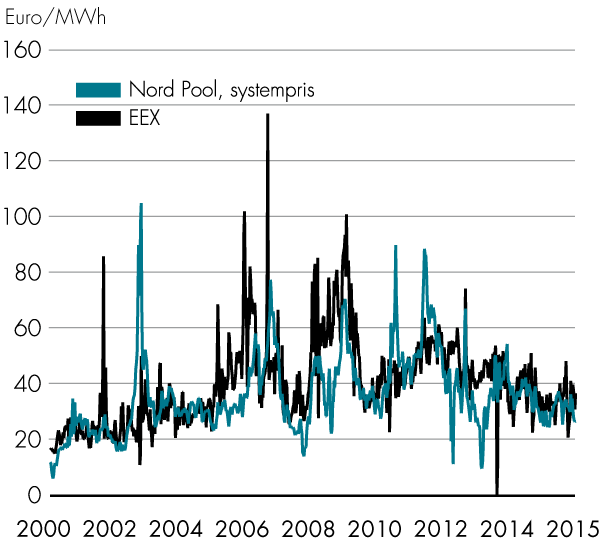 Källa: Nord Pool Spot, EEX
Elspotpris, terminspris samt pris på utsläppsrätter
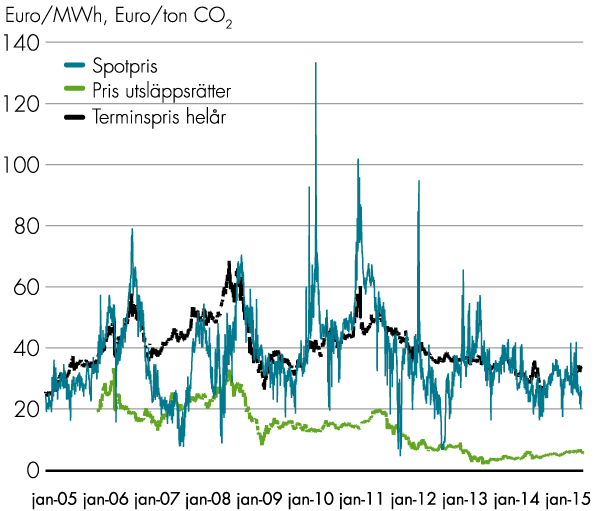 Källa: Nord Pool Spot
Pris på utsläppsrätter på Nasdaq OMX Commodities
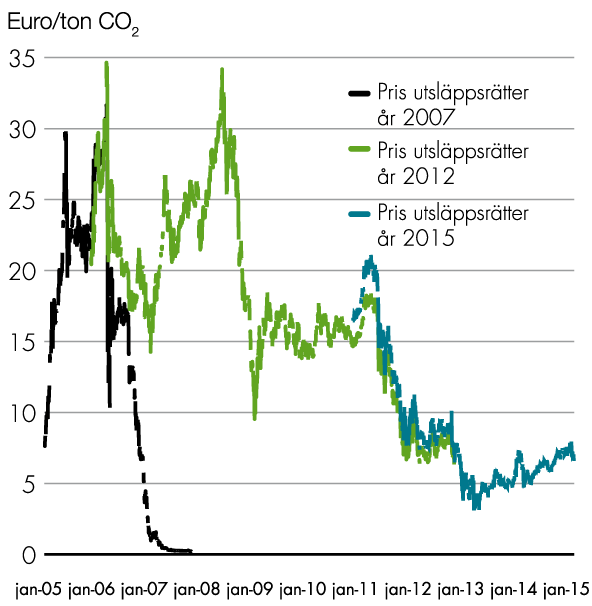 Källa: Nord Pool Spot
Pris på utsläppsrätter samt prisdifferenser mellan Norden och Tyskland
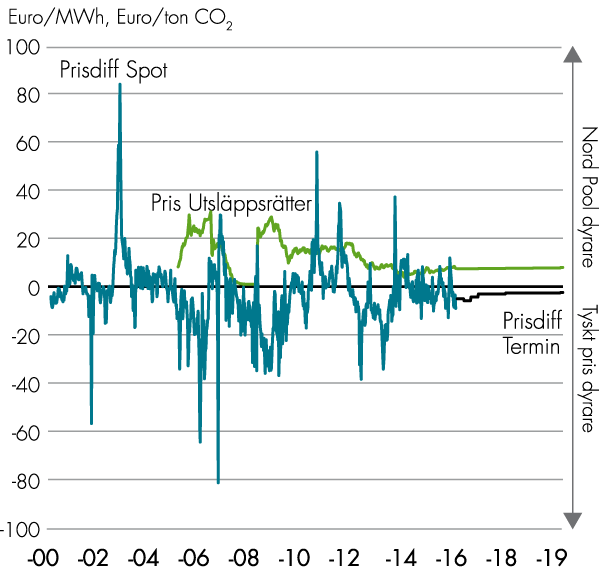 Källa: Nord Pool Spot, EEX
Timvisa områdespriser i Sverige
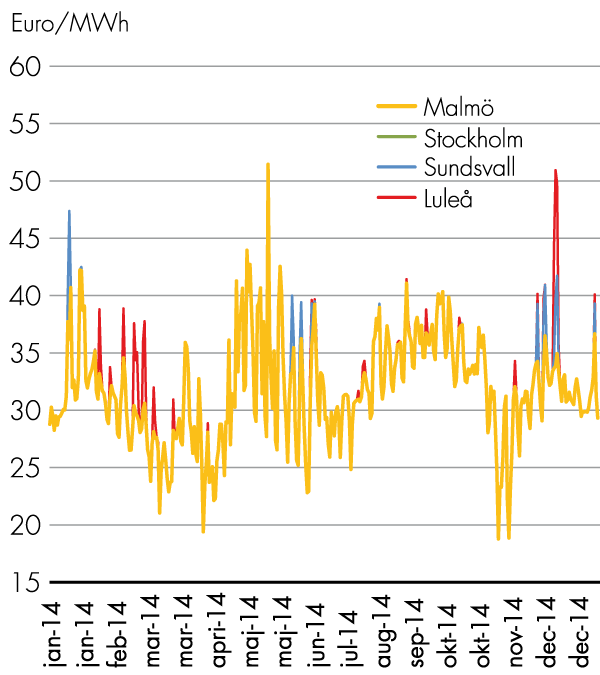 Källa: Nord Pool Spot
i.u = ingen uppgift
Källa: Svensk Energi
Antal byten mellan elhandelsföretag per år
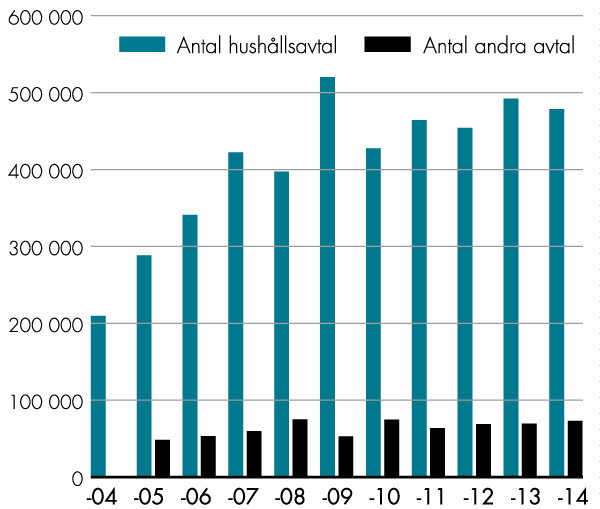 Källa: SCB
Kunders rörlighet, per januari åren 2001–2015
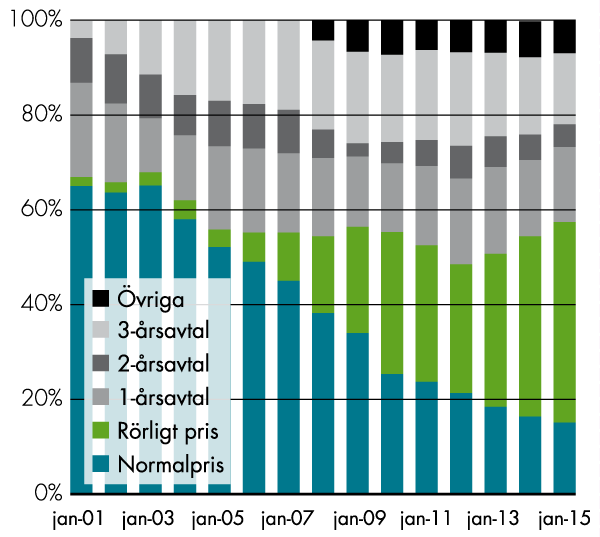 Källa: SCB
Konsumentprisets uppdelning för villakunder med elvärme, avtal om rörligt pris, löpande priser, januari respektive år
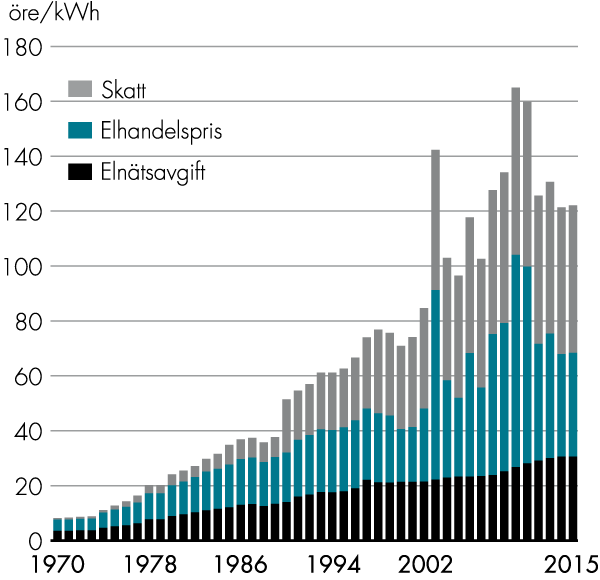 Källa: STEM och SCB
Total energitillförsel i Sverige 1973–2014
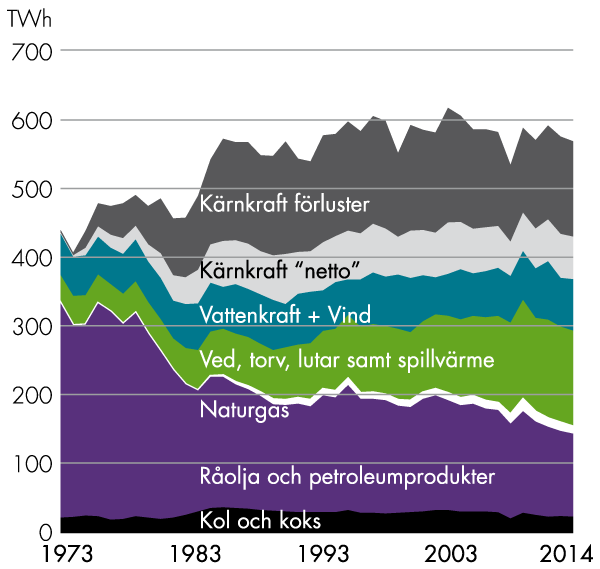 Källa: SCB
Total tillförd energi i relation till BNP 1973–2014 (1995 års priser)
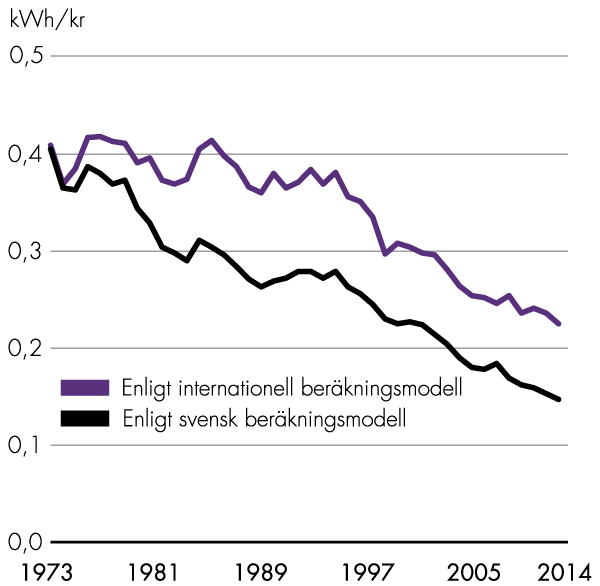 Källa: SCB
Elanvändningen som funktion av BNP-krona 1970–2014 (1995 års priser)
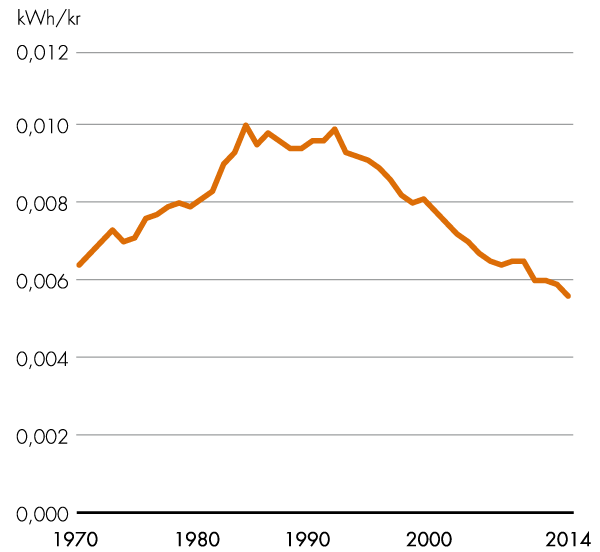 Källa: SCB
Elanvändningen fördelad på olika användare 1970–2014
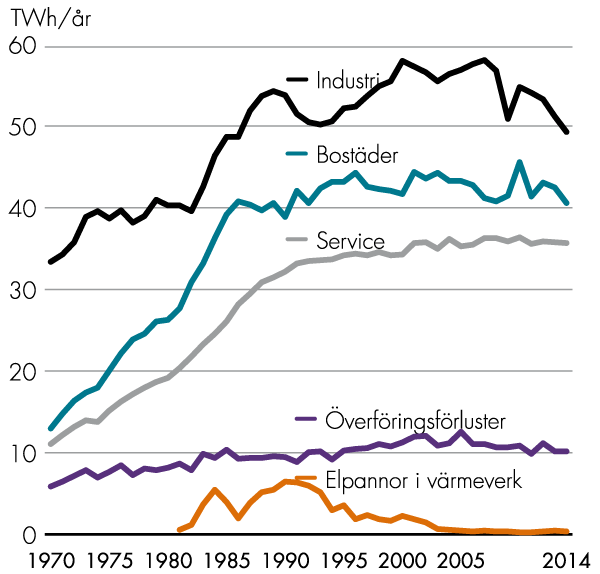 Källa: SCB
Industrins elanvändning i förhållande till förädlingsvärdet 1970–2014 (1991 års priser)
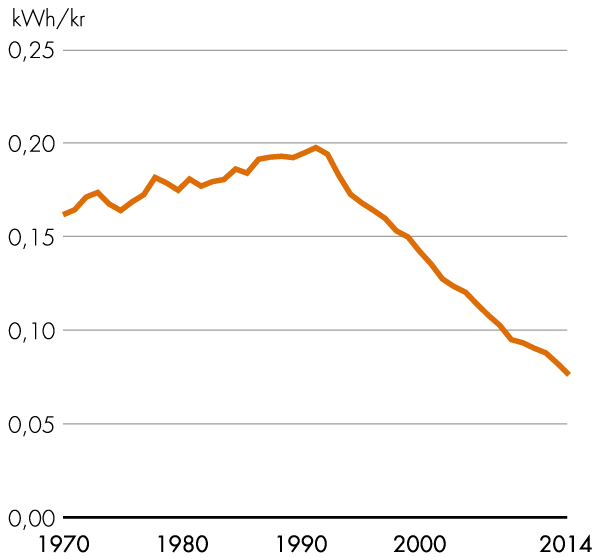 Källa: SCB
Relativ fördelning av hushållsel (undersökning år 2007)
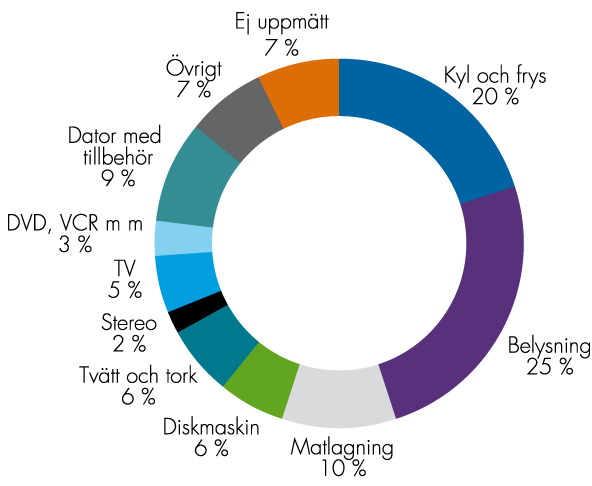 Källa: Energimyndigheten
Total elproduktion i Sverige 1950–2014
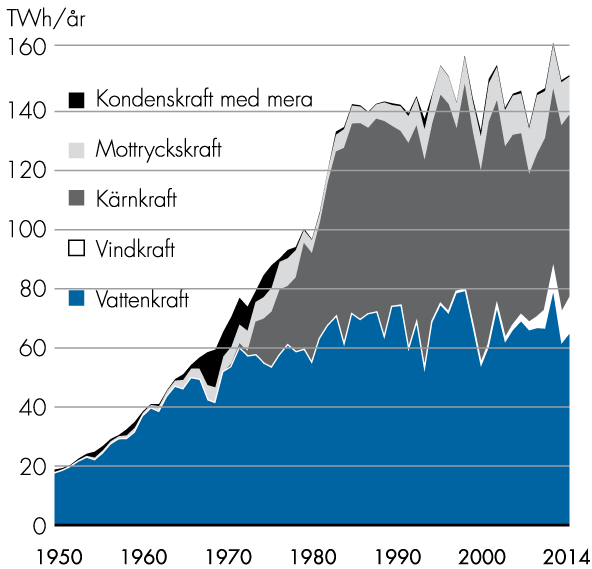 Källa: Svensk Energi
Normaliserad elproduktionsmix i Norden
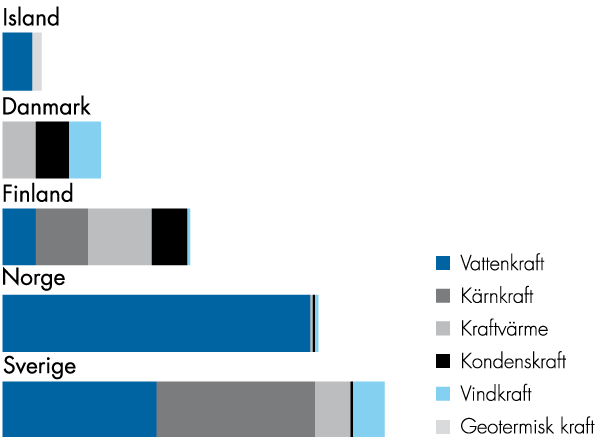 Källa: Svensk Energi
Utvecklingen av olika kraftslag i Sverige (effekt)
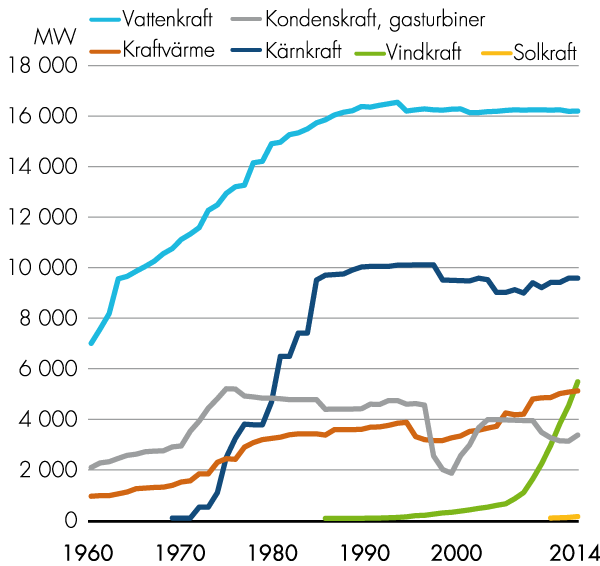 Källa: Svensk Energi
Utvecklingen av olika kraftslag i Sverige (elproduktion)
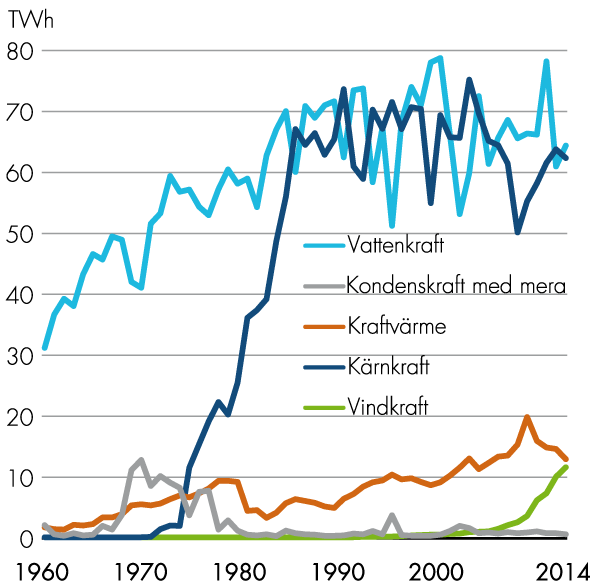 Källa: Svensk Energi
Fördelning av installerad effekt och producerad el för olika kraftslag år 2014
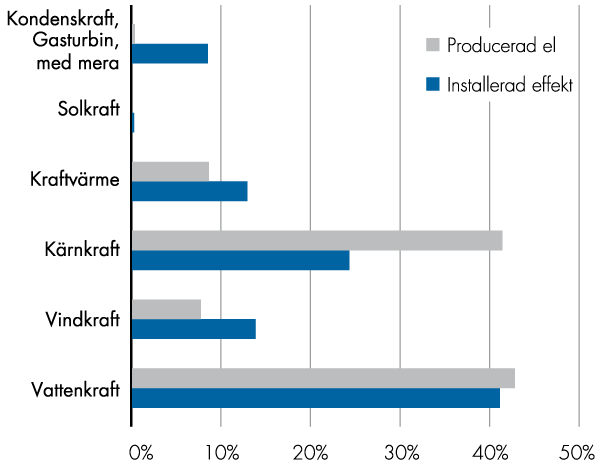 Källa: Svensk Energi
Tillrinningens variation i förhållande till normalårstillrinningen för åren 1960–2014
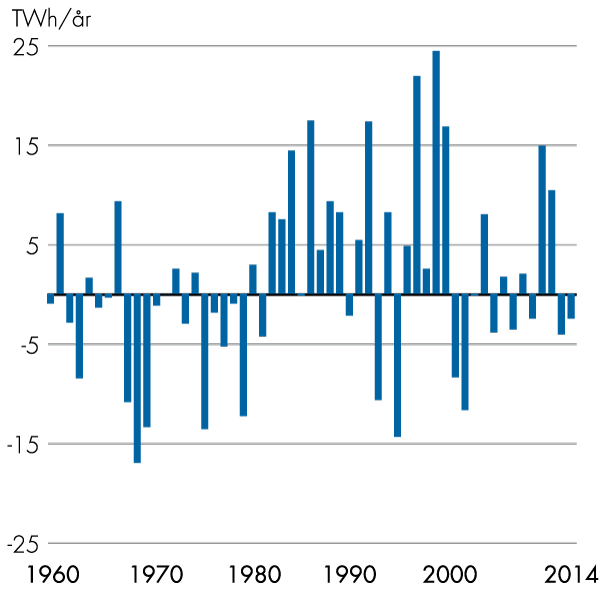 Källa: Svensk Energi
Tillrinningsvariation i de kraftproducerande älvarna
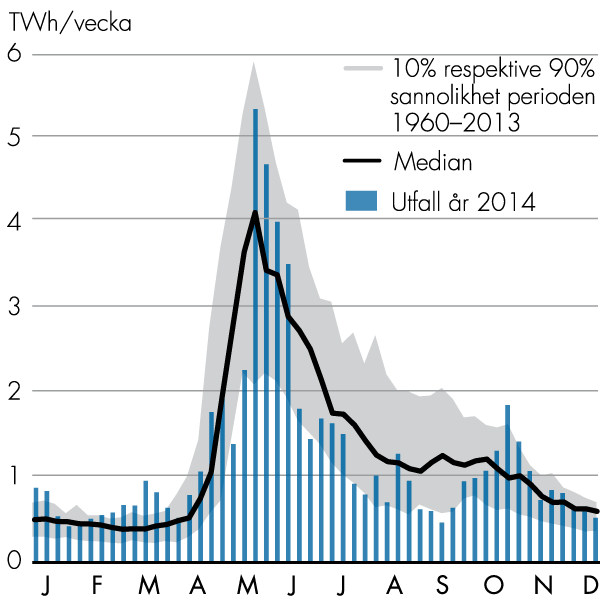 Källa: Svensk Energi
Regleringsmagasinens fyllnadsgrad
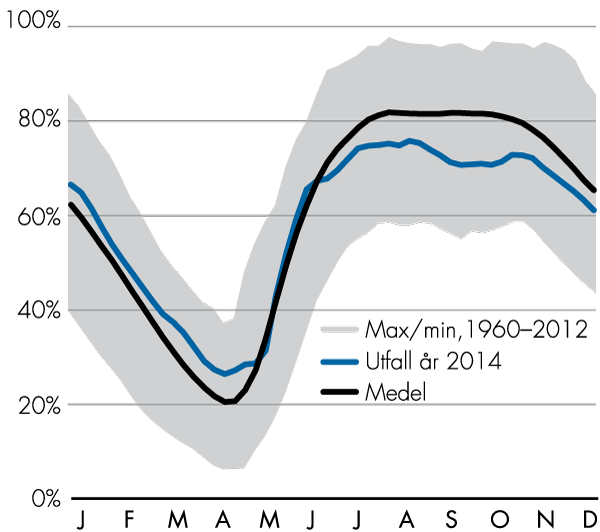 Källa: Svensk Energi
Regleringsmagasinens fyllnadsgrad, år 2014
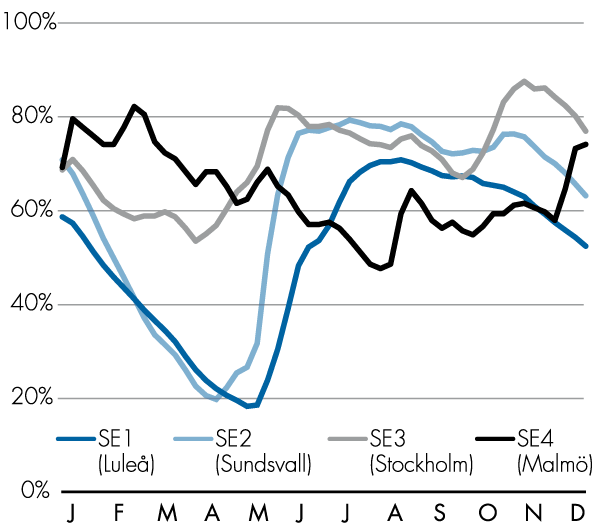 Källa: Svensk Energi
Energibranschens bruttoinvesteringar löpande priser
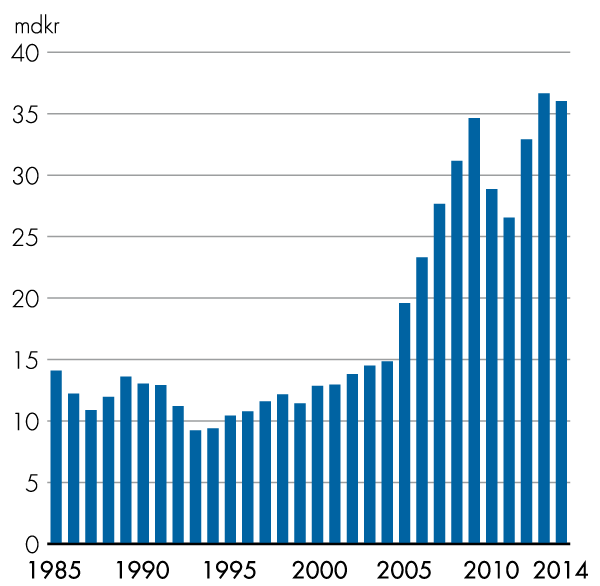 Källa: SCB
Vindkraftens installerade effekt i MW de senaste 13 åren
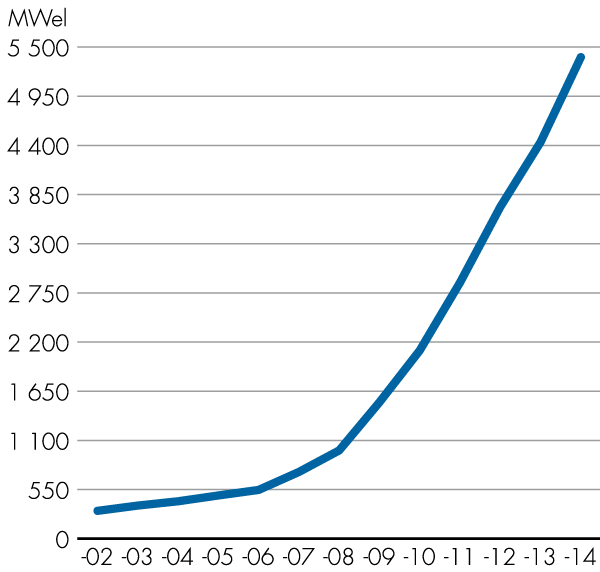 Källa: Svensk Energi
Månadsvis genomsnittlig vindelproduktion de senaste tio åren i relation till elanvändningsprofilen över året
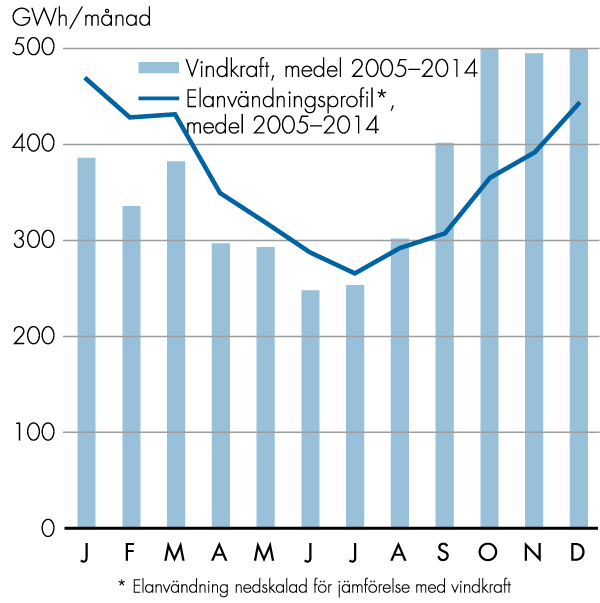 Källa: Svensk Energi
Installerad effekt i kraftvärmesystem i fjärrvärmen (till vänster), respektive i industriellt mottryck under åren 2002–2014
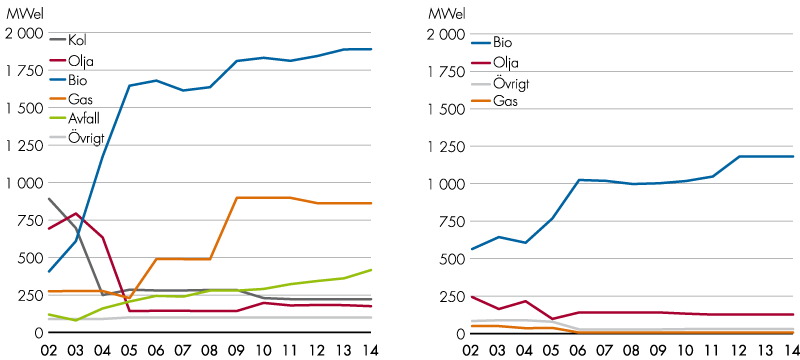 Källa: Svensk Energi
Elproduktion fördelad på bränslen i kraftvärmesystem i fjärrvärmen, respektive i industriellt mottryck under åren 2002–2014
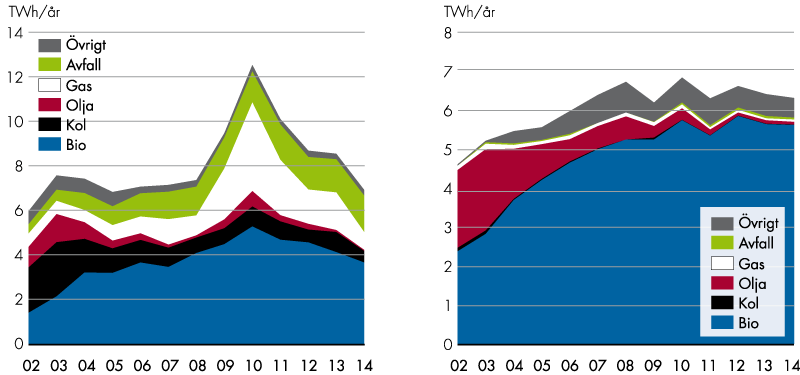 Källa: Svensk Energi
Utvecklingen av förnybar elproduktion åren 2007–2014
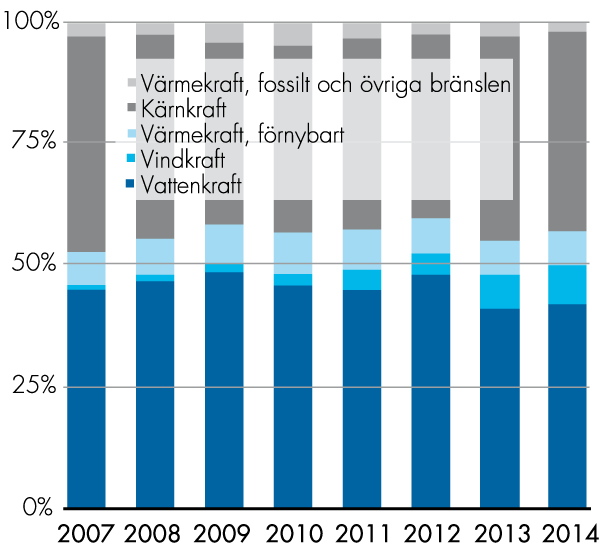 Källa: Svensk Energi
Ägande av elproduktion, värden för år 2014
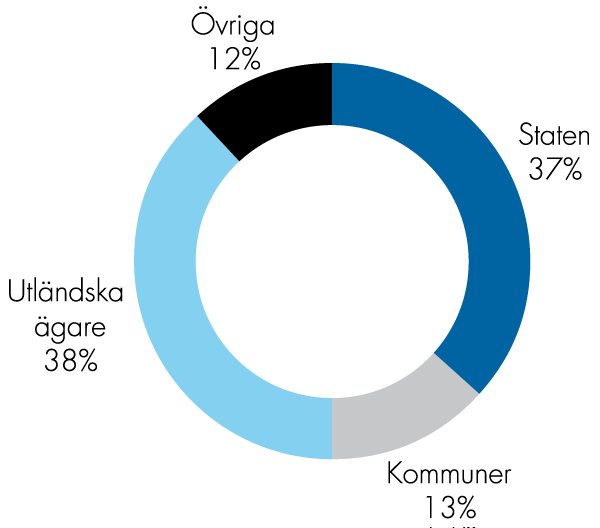 Källa: Svensk Energi
Ändring i ägande av elproduktion åren 1996–2014
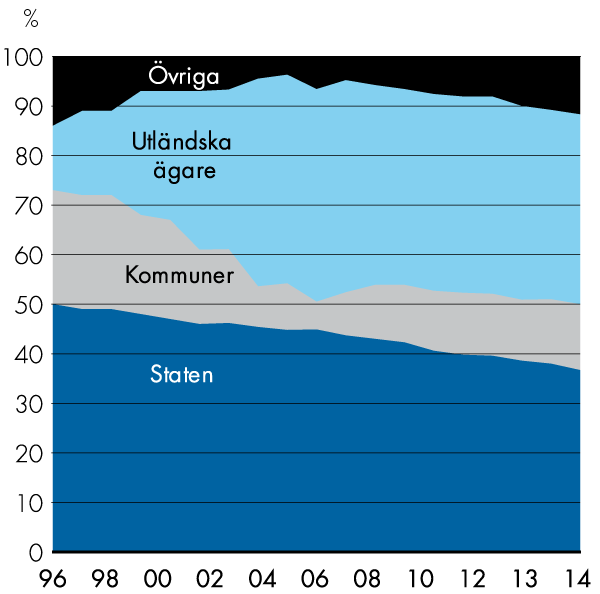 Källa: Svensk Energi
De fem största elproducenterna i Sverige och deras totala produktion i Norden år 2014
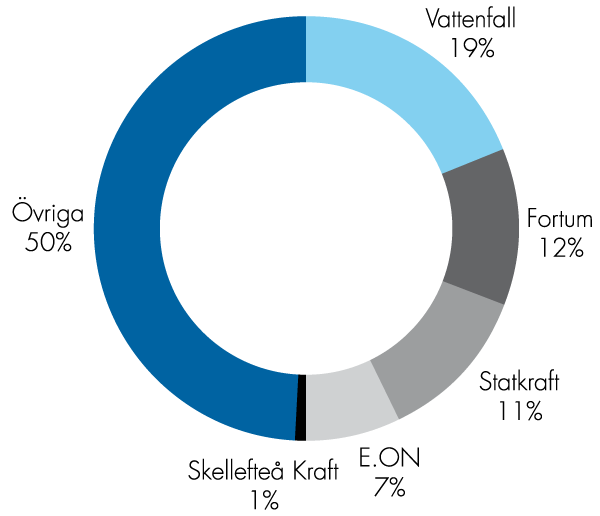 Källa: Svensk Energi
Elproduktion och elanvändning i Sverige under åren 2012–2014, TWh/vecka
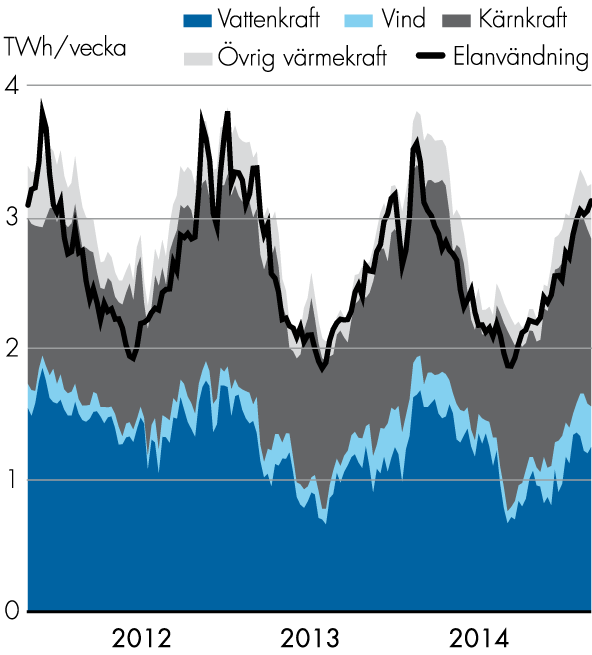 Källa: Svensk Energi
Elproduktion och elanvändning i Norden under åren 2012–2014, TWh/vecka
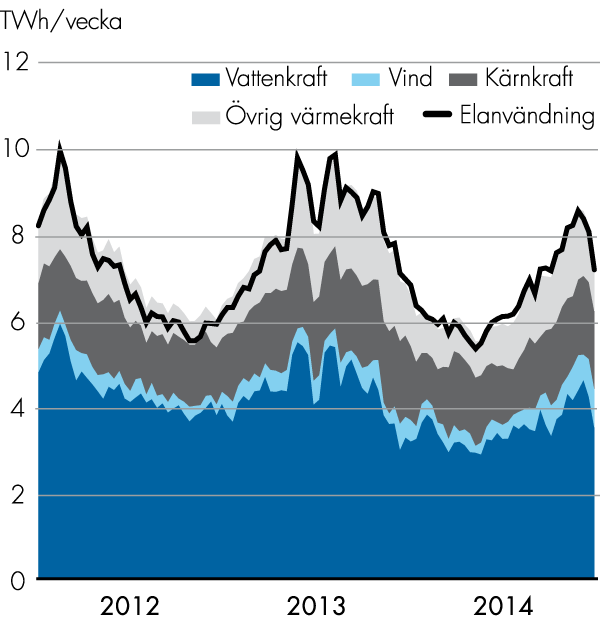 Källa: Nord Pool Spot
Profil över elanvändning för dygn med högsta elanvändning år 2014 respektive typdygn vinter och sommar
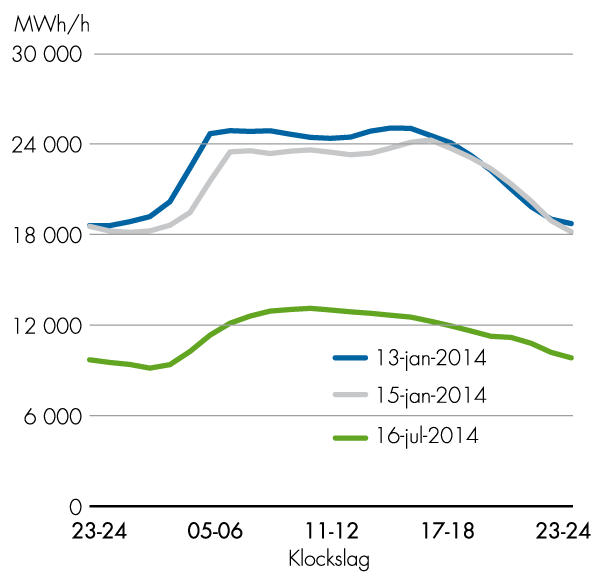 Källa: Svenska kraftnät och Svensk Energi
Nettoflöde av el per grannland till och från Sverige år 2014, GWh/vecka
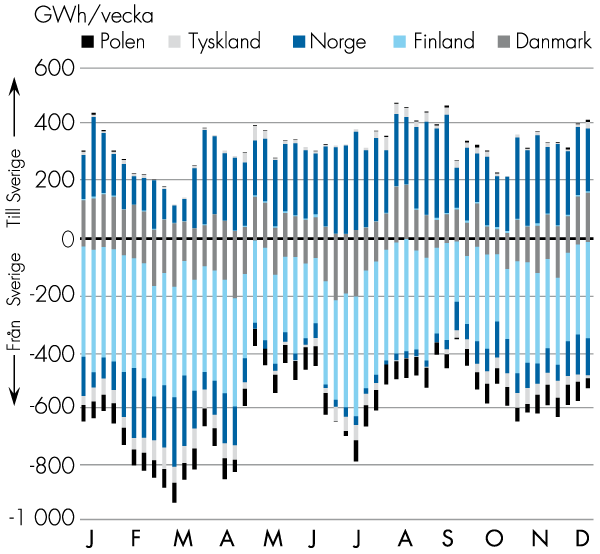 Källa: Svenska kraftnät
Utsläpp till luft från elproduktion av NOx och SO2 år 2000−2013 i ton/år
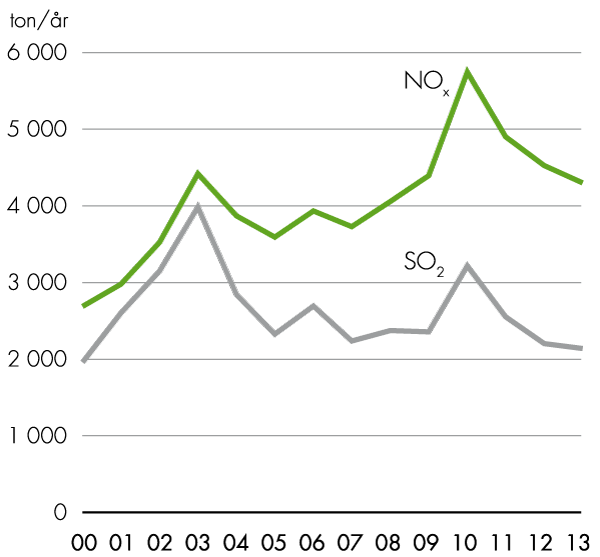 Källa: SCB, Naturvårdsverket, Svensk Energi
Elproduktion i kraftvärmeanläggningar, TWh/år
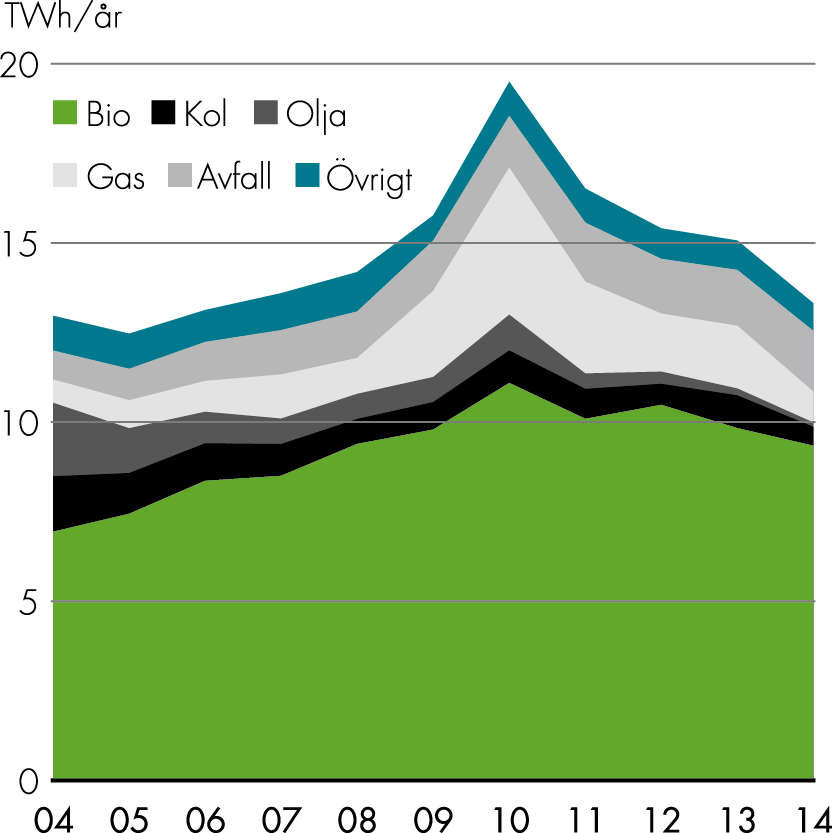 Källa: Svensk Energi
Utsläpp till luft från elproduktion av CO2, år 2001−2013
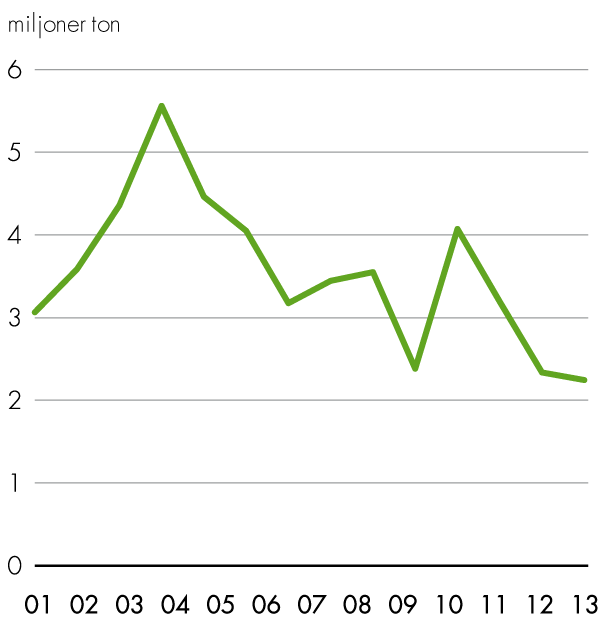 Källa: SCB, Naturvårdsverket, Svensk Energi
Total mängd SF6 samt SF6-läckage (procent av total användning) inom produktions- och elnätsverksamheten
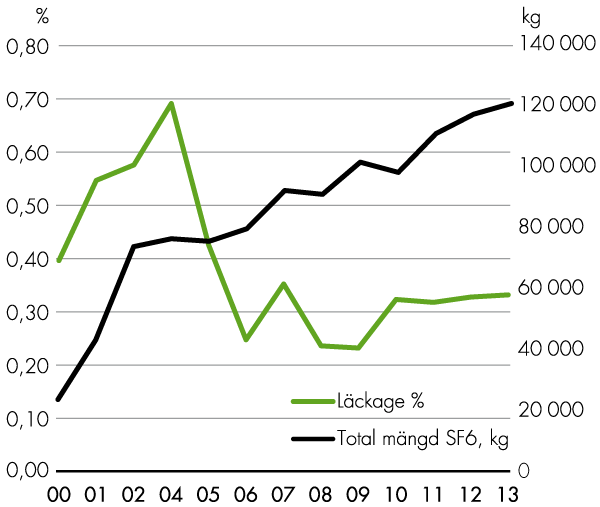 Källa: Svensk Energi
Elskattens (energiskatten på el) utveckling sedan år 1951*
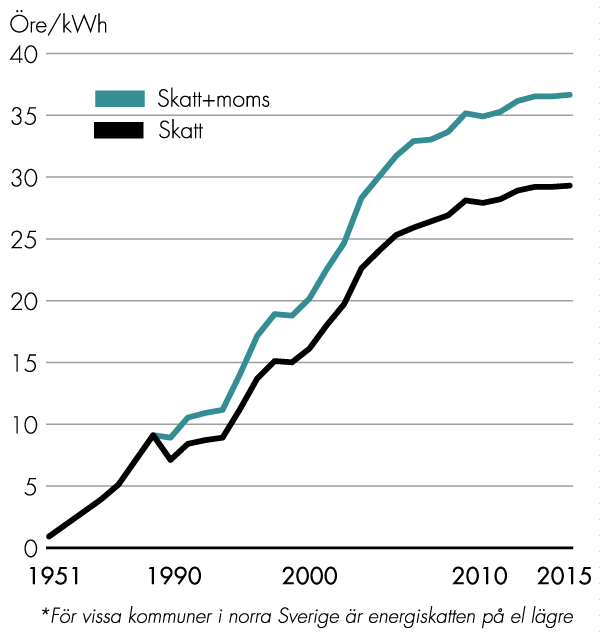 Källa: SCB och Energimyndigheten
Leveranssäkerhet i de svenska elnäten
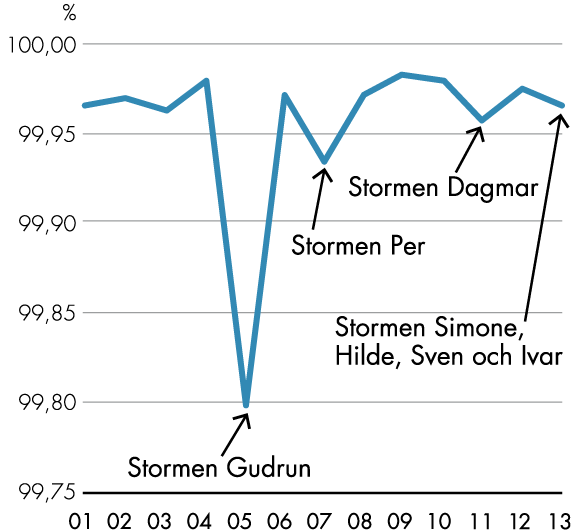 Källa: Svensk Energi